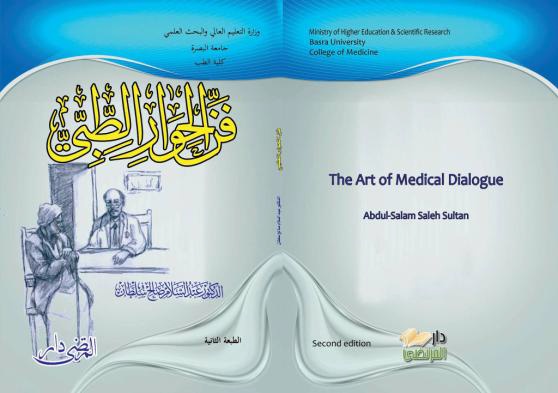 ILS Technique





Prof. Sawsan I. Habeeb
05 تشرين الثاني، 18
1
تقنيات تواصل محورها المريض(Patient – centered communication skills)
-خلق جو مناسب لتشجيع السلوك التلقائي لدى المريض مع أقل ما يمكن من المقاطعة، ومع خصوصية مناسبة. 
-تشجيع المريض على مواصلة الحديث ومناقشة الموضوع الذي يقلقه بأقل تدخل ممكن من الطبيب . 
-على الطبيب ملاحظة إيماءات المريض وانفعالاته فضلاً عن كلامه. 
-على الطبيب أن ينتقل من التدرج في سرد المعلومات من أقل سلطة في بداية المقابلة إلى أعلى سلطة في نهايتها .
[Speaker Notes: وتقوم هذه الطريقة بتدريس طريقة مقابلة طبية محورها المريض (Patient–Centered medical Encounter) وتستند إلى دراسات البيّنة عند الحوار (Evidence – based studies). إن مفهوم محورية المريض (Patient centeredness) له جانبان أساسيان احدهما فهم شخص المريض والآخر إشراكه في عملية المقابلة الطبية بطريقة أكثر إنسانية ووديه
( المقابلة التي مدارها المريض ( طور اولروانلو ) طريقة المقابلة ذات النهايات المفتوحة التي تتلخص في أن  على الطبيب أن يمارس أقل سلطة ضرورية للحصول على المعلومات التي يبحث عنها في أثناء المقابلة الطبية. ويمتاز إنموذج المقابلة ذات النهايات المفتوحة بالصفات الآتية :]
المقابله الطبيه التي محورها المريض
ان دعوه المريض للتحدث عن الحاله المرضيه التي يعاني منها تؤدي الى الحصول على قصه بدلا من رد محدد .
   حيث اذا ذكر المعاناه الاولى هي ليست بالضروره المشكله الاساسيه والتي قد تظهر في نهايه المقابله
لتفادي ذلك اتباع تقنيات الحوار الطبي وهي :-
1- الدعوه ( المفتوحه )
2- الانصات 
3- التلخيص 
(ILS Technique)
ILS
Invite: Invitation to tell a story.
Listen carefully and patiently
Summarize Regularly.
                                                            Platt & Platt
مهارات افتتاح المقابله
1 - التحضير
- ركز الانتباه و تهيأ لهذه المقابله - ضع جانبا المهام السابقه
2- البدء بارساء الالفه
- حي المريض و تعرف على اسمه وكنيته
قدم نفسك, بين طبيعه المقابله ,احصل على الموافقه
 ( سوى كان طالب او طبيب )
- اظهار الاحترام والاهتمام : تاكد من راحه المريض ...
3-  التعرف على اسباب المقابله
تعرف على مشكلات المريض التي يرغب بمناقشتها و المعاناه  بسؤال افتتاحي مثل ماالذي اضطرك للحضور ؟ او ماذا ترغب ان نناقش اليوم؟
12% من المرضى تمكنوا من عرض جميع مشكلاتهم في المقابله
ان سلوك الطبيب في بدايه المقابله له تأثير حاسم على سير المقابله
انصت بتيقظ لعبارات المريض الافتتاحيه من دون مقاطعه.
اكد المشكلات التي ذكرها المريض وابحث عن مشكلات اخرى
الدعوة ( Invitation )
الممارسة اليقظة                      Mindful Practice
وتعرف بقابلية الطبيب على مراقبة ليس المريض فقط في أثناء المقابلة الطبية ولكن مراقبة نفسه أيضاً والانتباه إلى كيفية صياغة اسئلته.... 
ما الذي  دعاك لزيارتنا هذا اليوم...... 
 والدعوات الاخرى: إخبرني القصة كاملة.... 
 وهل حصل لك شيء آخر .....
وهل لديك شيء آخر تريد أن تخبرني عنه..
ان معظم الاطباء يدخلون هذه الدعوه المفتوحه ضمن مقابلاتهم الطبيه ولكن سرعان ما يتحولون الى الاسئله المغلقه

اصحاب هذه النظريه يعتقدون ان يستمر الطبيب على توجيه الدعوات الى حد الذي يعجز المريض عنده عن تقديم مزيد من المعلومات يستطيع الطبيب الانتقال الى الاسئله المغلقه.
ان البحث المبكر عن الحقائق العلميه هو الذي يمنع الطبيب من الانصات ويمنعه من استقاء التاريخ الدقيق وتلميحات المريض حول مشكلاته وهواجسه وان محوريه المرض ستتحول الى :
           
                     محوريه الطبيب Doctor center
ما المقدار الذي يجب الاكتفاء به من الدعوات والتلخيص
يقترح الباحثون ان مده الانصات الابتدائي لقصه المريض يجب ان لا يقل عن دقيقه في اقل تقدير.

اثبت البحوث ان المقابله الطبيه التى امدها عشر دقائق يمكن ان تتضمن ما بين 5-6 دعوات  . بالاضافه الى التلخيص.
تقنيات الحوار الطبي
1- الدعوه: تقنيه الاسئله

الاسئله المغلقه مثل 
- هل لديك الم ؟ نعم او لا
- اين الالم ؟ هنا
- ما مده الالم؟ 4 ساعات
- هل ينتقل الالم من منطقه الى اخرى؟نعم
عندما يستعمل الطبيب الاسئله المغلقه في بدايه الحوار سيقع بمشكله كبيره لا يتخلص منها الا بصعوبه
زارتني مريضه في الخمسينات من العمر تشكو من الم المفاصل والركبتين
فسالتها عن بدايه المرض فقالت من مده
فقلت لها كم المده؟ فقالت من فتره من الزمن
فقلت لها كم الفتره الزمنيه؟ فقالت من زمان
كم من السنين؟ فقالت بعد ولاده طفلي الصغير  فقلت لها            يعني
الاسئله المفتوحه النهايات
تفضل انا  في خدمتك؟
- اخبرني, ما الذي دعاك لزيارتي في هذا اليوم البارد
- شنو الخلاك تتعنى وتجيني بهذا اليوم
- عماذا ترغب ان نتكلم؟
- حجيلي ... اليوم جاي على شنو؟
- ماذا استطيع ان اعمل لك؟
- كيف حالك ؟شلونك؟
في المراجعه الثانيه يمكن السؤال؟
كيف تسير الامور؟او ما الجديد
الاسئله مفتوحه النهايات
اسئله مفتوحة ومحدده
اسئله مغلقة
حكمة طبية
“Listen to the patient, he is telling you the diagnosis”Sir William Osler, 1904

(أنصت إلى المريض، سينبئك التشخيص)
 وليم اوسلر
05 تشرين الثاني، 18
15
تقول العرب 
”تعلم حسن الاستماع قبل أن تتعلم حسن الكلام  “
05 تشرين الثاني، 18
16
هناك خمس مصطلحات مهمة في اللغة العربية في هذا المجال:
الصمت
السمع 
الاصغاء 
الاستماع 
الانصات
05 تشرين الثاني، 18
17
الاستماع اوالإنصات : إدراك المسموع،  والإنصات، السكوت بغية الاستماع لشيء ما، 
وعلى ذلك فقد جمع الله بينهما في قوله: وإذا قُرئ الْقُرْآنُ فاسْتمعُوا لهُ وأ نصتُوا لعلَّكُمْ ترُوحمُون "الأعراف: 204 "، 
وتتم مهارة الإنصات بإتقان مهارة الاستماع.
05 تشرين الثاني، 18
18
الانصات
المهارة التي تؤدي إلى تمكن الشخص المنصت التركيز والتحمل لحين اكمال المقابل روايته
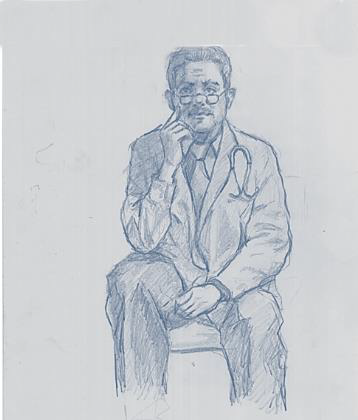 05 تشرين الثاني، 18
19
ماذا يجب علينا أن نفعل في أثناء الإنصات؟
05 تشرين الثاني، 18
20
أن ننصت لأنفسنا ونفرغ اذهاننا       من الارتباك قبل أن نتمكن من الانصات للآخرين
05 تشرين الثاني، 18
21
ماهو الانصات في الممارسة الطبية؟
التفاعل الوجداني المستجيب نفسياً واجتماعياً وعاطفياً للطرف الاخر فهو ليس مجرد جلوس دون عمل اي شي بل هو إجراء أساسي في مقابلة المريض
05 تشرين الثاني، 18
22
مبررات عدم الإنصات
ضيق الوقت
أم 
السيطرة على المقابلة
05 تشرين الثاني، 18
23
[Speaker Notes: حيث وجد انه غالباً ما يلجأ الأطباء تحت ضيق الوقت الى تعجيل الافتتاح و الانتقال الى الاسئلة و أخذ المبادرة عن المريض ، حيث يبتعد الطبيب عن الاستجابة للمريض و فسح المجال له للاسترسال في سرد مشكلته و تشجيعه على المواصلة .
 بينما تتابع العبارات و الاسئلة المفتوحة في بداية المقابلة مع الإنصات الفعّال الذي يسمح للطبيب بإستكشاف مشكلات المريض و معاناته من منظوره الشخصي و يكون داعماً للمريض و يقظاً لتلميحاته و مشاعره و مخاوفه .]
للإنصات قوة شفائية كامنة لاسيما في المقابلة الطبية التي لا تحتاج الى تداخل طبي محدد
05 تشرين الثاني، 18
24
أظهرت البحوث أن الأطباء منصتون غير جيدين ,يقاطع الأطباء مرضاهم بمعدل ( .. ...) ولهم طرق نمطية محدودة لمحاورة المرضى ولا يمتلكون مهارات كافية لتغييرها نحوّ احتياج الافراد مما يؤدي إلى عدم كشف المرضى لاسباب زياراتهم واهمالها
Frankle & Beckman 1984
05 تشرين الثاني، 18
25
الانصات: (Silent ) و  (Listen)
القدرة الفنية على الصبر والتحمل حتى يكمل المريض روايته من دون مقاطعة وإجهاض سلسلة أفكاره وحثه لفظياً وغير لفظياً على الاستمرار ويشمل مهارات عدة:
 الصمت
الانتظار
التشجيع 
فهم تلميحات المريض وما بين السطور " الحوار غير اللفظي"
05 تشرين الثاني، 18
26
المهارات الخاصة بالإنصات الفاعل
أ . وقت الانتظار : Wait time
ب. الاستجابة التشجيعية: Facilitating  response
ج. مهارات "الطبيب" غير اللفظية - Nonverbal Skills
د. التقاط تلميحات المريض اللفظية وغير اللفظية :
Picking up verbal & nonverbal Cues
Silverman J.D., Kurtz S.M, Draper J. (2013)3rd Skills for Communicating with Patients, Listening to the patient's opening statement, P46-52, Radicliffe Medical Press (Oxford).
05 تشرين الثاني، 18
27
وقت الانتظار
ليس من السهولة الانتقال في المقابلة الطبية من الكلام إلى الإنصات في جميع الاوقات.
وغالباً ومن دون قصد، يهيئ الطبيب نفسه للسؤال الآتي، بدلاً من التركيز على ما يقوله المريض. وقد يكون مشغولاً بصياغة السؤال الجديد، ويحول انتباهه من استماع رسالة المريض إلى مقاطعته وبذلك يفشل في اسداء الوقت الكافي للانصات
Mary Budd Rowe, Wait Time: Slowing Down May Be A Way of Speeding Up!, Journal of Teacher Education 1986; 37; 43
Koch R (1971) The teacher and nonverbal communication. Theory into Pract. 10: 231-42.
05 تشرين الثاني، 18
28
الاستجابة التشجيعية
أن بعض الأطباء لهم قابلية أكثر من غيرهم على تشجيع مرضاهم في الاسترسال في الكلام،
عند ذاك يبقى الطبيب منصتاً ويستمتع بالإنصات ويشجع  المريض ، مثل: هز الرأس، والتعبير الوجهي، والتي تعطي إشارات للمريض كي يستمر في روايته، مما يعطي للمريض الثقة الضرورية لكي يستمر بالحديث. 
وينبغي الحرص  على حيادية هذه الملاحظات التشجيعية، وأن لا ترشد المريض إلى التركيز على معاناة معينة، وإنما تعطيه الحرية لاختيار الموضوعات التي يريد عرضها، مثل: ها ، هو،
05 تشرين الثاني، 18
29
مهارات "الطبيب" غير اللفظية
هي وضعية الجسم (Posture )، حركة الطبيب، 

والقرب Proximity

واتجاه النظر، والتواصل البصري، 

والإيماءات (Gestures )، ونبرة الصوت، نغمة الكلام

التعبير الوجهي، للمس، والقيافة، والمؤثرات البيئية ترتيب الاثاث، الاضاءة، الدفء
05 تشرين الثاني، 18
30
التقاط إشارات المريض اللفظية وغير اللفظية
غالبا ما يعبر المريض عن أفكا ره وهواجسه وتوقعاته بإشارات غير لفظية أو عبارات غيرمباشرة. وعلى الطبيب أن يتنا ولها باهتمام بالغ مبكر اً في المقابلة،
 وتكمن الخطورة إذا ما اهملت هذه الرسائل ، أو أن يفترض الطبيب فهمها من دون تمحيصها مع المريض في أوانها.
05 تشرين الثاني، 18
31
فوائد الانصات الفاعل
إظهار أشارة الاهتمام للمريض
سماع قصص المرضى
امتناع الطبيب من صياغة الافتراضات المبكرة و توجيه الأسئلة التي تجعل دور المريض سلبي يجيب عليها فقط
قياس مشاعر المريض ومعاناته و تجنب استكشافها في نهاية المقابلة ( hidden agenda)
تجنب التفكير بالسؤال اللاحق
دقة الملاحظة و التقاط الإشارات اللفظية وغير اللفظية.
05 تشرين الثاني، 18
32
التلخيص Summarizing Technique
التلخيص في أثناء المقابلة: الذي ير كز على جزء محدد من المقابلة.
التلخيص النهائي : يلخص جميع أجزاء المقابلة

التلخيص: الخطوة المقصودة لوضع خلاصة لفظية واضحة للمريض، مستمدة من المعلومات التي جمعت حتى ذلك الحين. 
ويساعد التلخيص الدروي الطبيب في مهمتين بارزتين هما ضمان الدقة خلال المقابلة، وتيسيرالحصول على المزيد من المعلومات.
05 تشرين الثاني، 18
33
الدقة  Accuracy
دقة فهم معلومات المريض، وتمكين المريض من
تأييد ايجاز الطبيب، أو أن يصحح سوء الفهم الذي حصل للطبيب. 
وسيلة فهم متبادل على أرضية مشتركة بين الطبيب والمريض
Platt FW, Platt CM, Two collaborating artists produce a work of art: The Medical interview, Arch Intern Med. 2003;163:1131-2.
05 تشرين الثاني، 18
34
وينبغي أن يتذكر الطبيب أن يلخص جانبي المرض والمعاناة في قصة المريض
يؤدي هدفين أساسيين، هما:
استكشاف إطار المعاناة استناداً إلى رؤية المريض وفهمه لمأزقه.
استكشاف إطار المرض للوصول إلى تاريخ مرضي مناسب.
05 تشرين الثاني، 18
35
التيسير Facilitation
وبذلك يعد التلخيص أداة تيسيرية بدعوة المريض لاكمال روايته، وفسح المجال له للاسترسال، وتوضيح مشكلته وأفكاره،
05 تشرين الثاني، 18
36
كيف يمكن لكل من الطبيب والمريض أن يعرفا بأنهما أقاما أرضية مشتركة لفهم كل منهما الآخر؟ الطبيب : كيف أعرف أن ما فهمته من المريض هو تمثيل صحيح لما أراد أن يخربني به ؟ المريض : أنا أدرك أن الطبيب يبدو منصتاً لي، ولكن كيف لي أن أعرف أنه قد فهمني
05 تشرين الثاني، 18
37
مثال
الطبيب: هل أستطيع أن اتأكد ما إذا كنت قد فهمت ما تقول فهماً صحيحاً؟ لقد عانيت من عسر
هضم سابقاً، وحديثاً عانيت من ألم حاد في صدرك مصحوبة بغازات وحموضة، تمنعك من النوم.
وتتساءل ما إذا كانت الحبوب المسكنة التي تتناولها هي السبب، هل هذا صحيح؟ "صمت"
المريض: نعم، ولا أستطيع أيضاً أن أوفق بين معاناتي واحيتاجات ولدي المريض المتزايدة
05 تشرين الثاني، 18
38
فوائد التلخيص للمريض
يبين أن الطبيب كان منصتاً.
يشير إلى اهتمام الطبيب وبذله عنايته للحصول على المعلومات بالطريقة الصحيحة،وتحظى بتأييد المريض.
 يقدم طريقة لحل المشكلات تعاونياً.
 يتيح للمريض أن يتحقق من فهم الطبيب، وما يدور بخلده.
يمنح المريض فرصة تأييده لتفسير الطبيب أو تصحيحه أو لملىء الثغرات في معلوماته.
يحث المريض على الاسترسال، وتوضيح مشكلاته، وأفكاره؛ لأنه يعمل كافتتاحية تيسيرية.
يعبر عن اهتمام الطبيب بجوانب المعاناة والمرض
05 تشرين الثاني، 18
39
فوائد التلخيص للطبيب أيضاً
يوسع مجال جمع المعلومات الدقيقة، والسماح له من التحقق من دقة ما قاله المريض،حسبما يظن وتصحيح أي فهم خاطئ، ويرسي تفاهماً متبادلاً على أرضية مشتركة.
يعطي الطبيب فرصة مراجعة ما تم مناقشته من موضوعات.
ينظم أفكار الطبيب، ويصحح ما في ذهنه من مفاهيم مشكوك فيها، ويدل على جانب الرواية التي يحتاج توضيح أكثر.
يساعد الطبيب على استرجاع المعلومات لاحقاً.
يسمح للطبيب التمييز بين المرض والمعاناة، وتأمل في كل منهما على انفراد.
05 تشرين الثاني، 18
40
الطبيب: هل أستطيع التأكد من أنني فهمت ما قلت فهماً صحيحاً؟
- كان لديك ألم في القدمين منذ عدة أشهر، ولاسيما عند المشي وعانيت من تصلب جميع مفاصلك عند الصباح، وكنت متعباً بشكل عام
المريض: نعم، هذا هو المقصود، وجد صعوبة في تلبية احتياجات طفلي المتزايدة في الوقت الحاضر
05 تشرين الثاني، 18
41
ويمكن أن يحصل التشتت في النقاط الآتية
إن ما يقوله المريض قد يكون غامضاً.
يمكن أن ينسى المريض ذكر أمرٍ ما، كان عليه أن يذكره.
ربما كان المريض قد أساء فهم سؤال الطبيب
ربما كان المريض قد سرد تلك الرواية إلى أحد افراد فريق الرعاية الصحية، ولذا فإن الطبيب لابد أن يكون على علم بها.
ربما كان المريض قد أعطى العنوان الرئيس لقصته لكنه شذ عن الطريق ولم يكمل تعليقه.
توهم المريض في اختيار اللفظة المناسبة وجاء بغيرها من دون قصد، الأمر الذي شتت المعنى  الذي كان يقصده.
قد يلمح المريض إشارة غير لفظية " الضحكة" التي تشي بشيء غير مقصود يفهم منها الطبيب ما لا يقصده المريض.
05 تشرين الثاني، 18
42
ربما كان المريض قد قال ما يقصده بالضبط، إلا أن التشتت جاء بما يحيط بظروف بث الرسالة ( مثلاً أن ضجيج الردهة منع الطبيب من سماع كل ما قاله المريض).
إن الطبيب سمع الرسالة الصحيحة من المريض ولكنه أساء تفسير قصد المريض.
إن الطبيب قد فهم ما قاله المريض؛ إلا أنه وضع افتراضات خاطئة حول ما عسى أن يكون خلف تلك الرسالة.
قد ينحاز الطبيب ويتأثر بمؤثرات غير موضوعية لها علاقة بجنس المريض أو عرقه أوعمره.
05 تشرين الثاني، 18
43
وأن الطريقة الوحيدة التي تؤكد بأن الرسالة قد صيغت صياغة مناسبة، وأنها قد استلمت وفسرت وفهمت فهماً
      صحيحاً هي عن طريق:

 التغذية الراجعة feedback  )   )
05 تشرين الثاني، 18
44
بناء التاريخ المرضي ووظائف المقابلة الثلاثة
إن أسلوب (ILS ) سهل التطبيق والتذكر 
من اجل تحقيق الأغراض الأساسية الثلاثة المتوخاة من المقابلة الطبية وهي:
  -  خلق الألفة  (Creating Rapport)
  - وجمع المعلومات المهمة كماً ونوعاً (Collecting good data)
  - وتحسين التزام المريض بالبرنامج العلاجي         Improving compliance
تقلل من متلازمة الاستدراك (بالمناسبة دكتور): (Oh, By the way doctor)
Cole SA, Bird J. The Medical Interview: The Three Function Approach. St. Louis, MO: CV Mosby, 2000.
هل اسلوب أدع أنصت ولخص يكفي ؟
هل بامكان هذه الطريقه ان تغني عن جميع الاسئله؟ ربما ليس بعد الانتهاء من سرد روايته بعد ان تم الانصات اليه انصاتا مناسبا وفهمه فهما جيدا الا ان الطبيب قد يكون لديه مزيد من الاسئله يطرحها على المريض . 
ان ما يشبه الحل الوسط بين الطريقتين سوف يساعد على دفع الامور بالاتجاه الصحيح وان يمازج بينهما الى ان يتمكن من الحصول على ردود ايجابيه تؤدي الى دعوه المريض مجددا لسرد قصته
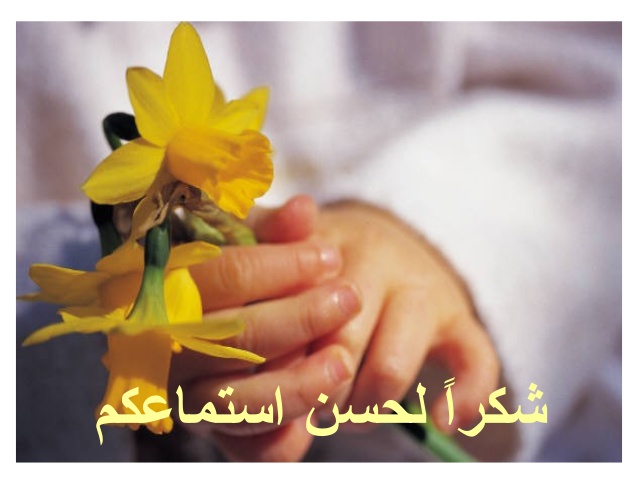 05 تشرين الثاني، 18
47